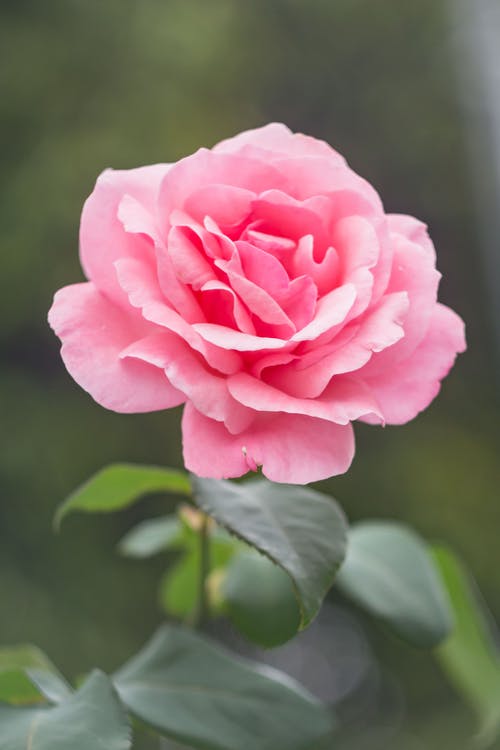 সবাইকে শুভেচ্ছা
শিক্ষক পরিচিতি
মোসাঃনাহিদা সুলতানা
সহকারী শিক্ষক                                    শেখ রাসেল সরকারি প্রাথমিক বিদ্যালয়
ধামইর হাট,নাওগাঁ।
পাঠ পরিচিতি
বিষয়ঃপ্রাথমিক গণিত 
শ্রেনিঃতৃতীয় 
পাঠঃযোগ 
পাঠ্যাংশঃতিন অংকের সংখ্যার যোগ(হাতে রেখে)  
সময়ঃ৪০ মিনিট 
তারিখঃ৩-২-২০
শিখনফল
৯.2.1 হাতে না রেখে তিন বা চার অংকবিশিষ্ট দুইটি বা তিনটি সংখ্যা উপরে-নিচে এবং পাশাপাশিযো করতে পারবে।
এসো একটি ভিডিও দেখি
আজকের পাঠঃ
তিন অংকের সংখ্যা যোগ (হাতে রেখে)
কাঠি ও সংখ্যা কার্ড ব্যবহার করে তিন অংকের সংখ্যা গুচ্ছ করে যোগ করতে শেখাব।
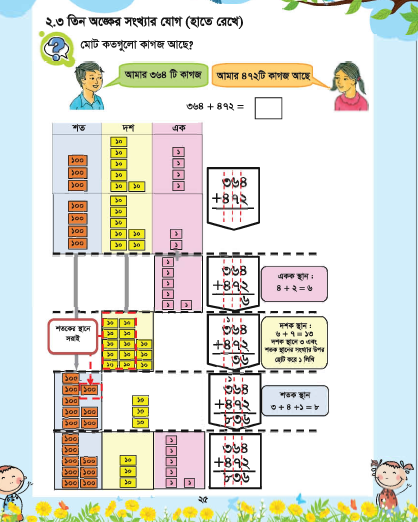 দলীয় কাজঃ
নিজেরা তিন অংকের সংখ্যা ব্যবহার করে সমস্যা  তৈরি করে সমাধান কর।(হাতে রেখে)
৪৫৮+১৫৩=
৬১১
মূল্যায়ন
৫২৬ 
৩৬৭
২৫৪+৩৫৮=
+
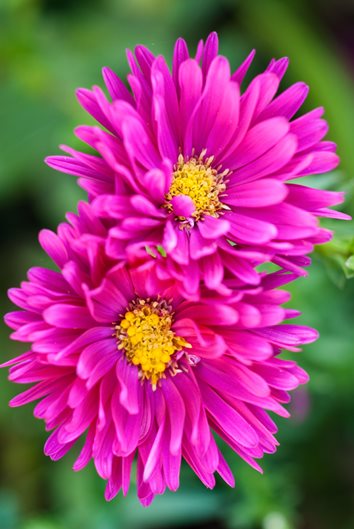 ধন্যবাদ